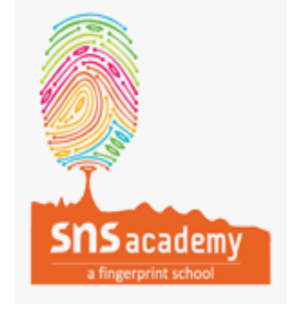 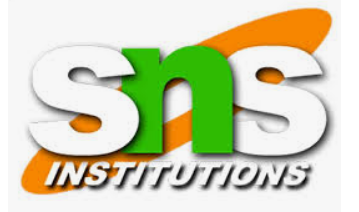 संयुक्ताक्षर	क से क्ष तकJoint Words
व्यंजन अक्षर
च  छ  ज  झ  ट
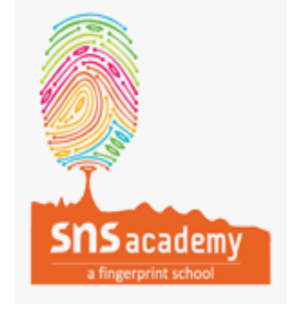 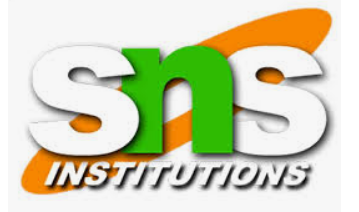 संयुक्ताक्षर	च Joint Words
बच्चा – Small boy
बच्ची – Small girl
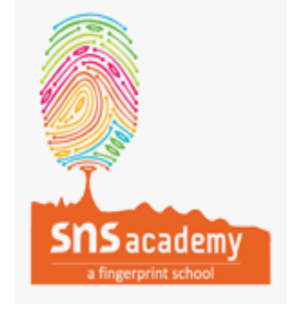 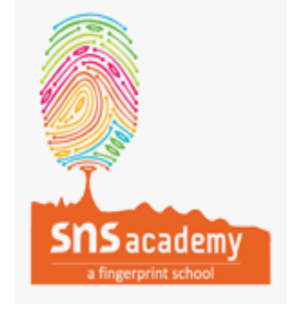 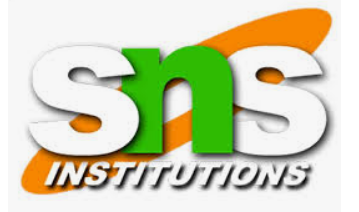 संयुक्ताक्षर	च Joint Words
गुच्छा – Bunch of flowers
मच्छर -  Mosquito
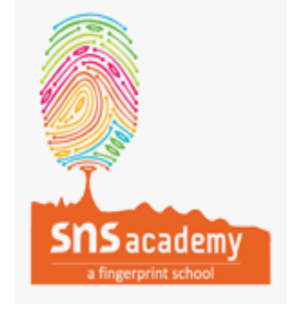 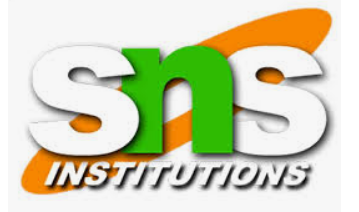 संयुक्ताक्षर	च Joint Words
मगरमच्छ – Crocodile
ज्वाला - Fire
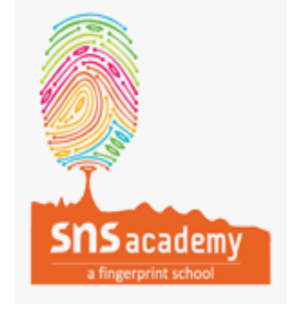 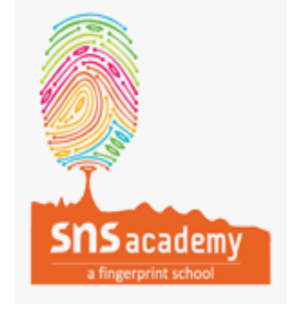 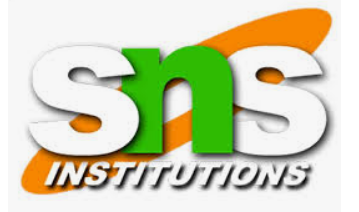 संयुक्ताक्षर	ज Joint Words
राज्य	- Kingdom
छज्जा  - Roof
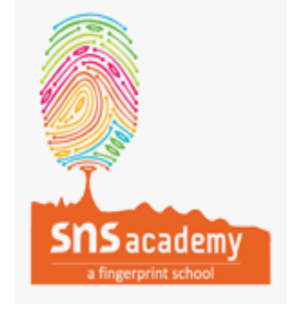 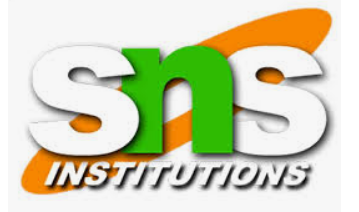 संयुक्ताक्षर	ज Joint Words
ज्वर - Fever
सज्जन - Gentleman
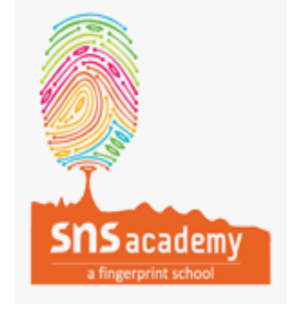 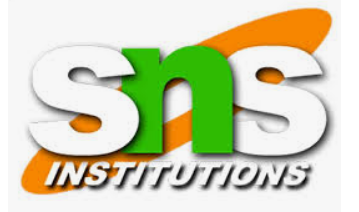 संयुक्ताक्षर	ट Joint Words
चिट्ठी – Letter
लट्टू	- Top
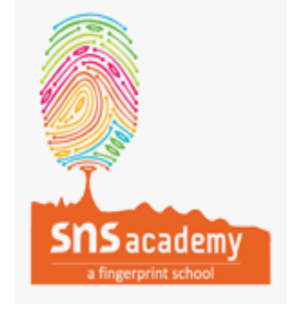 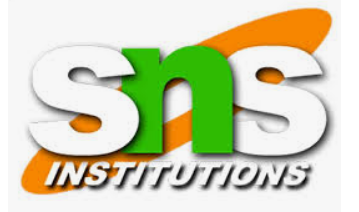 संयुक्ताक्षर	ट Joint Words
चट्टान - Rock
अट्टाहस - Laugh
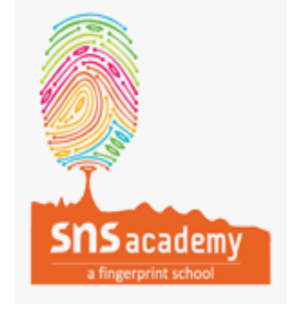 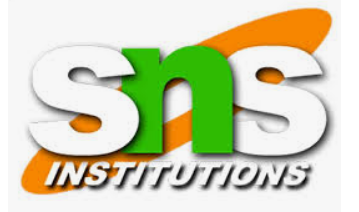 संयुक्ताक्षर ठ Joint Words
मुट्ठी  - Closed Palm